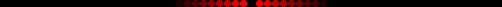 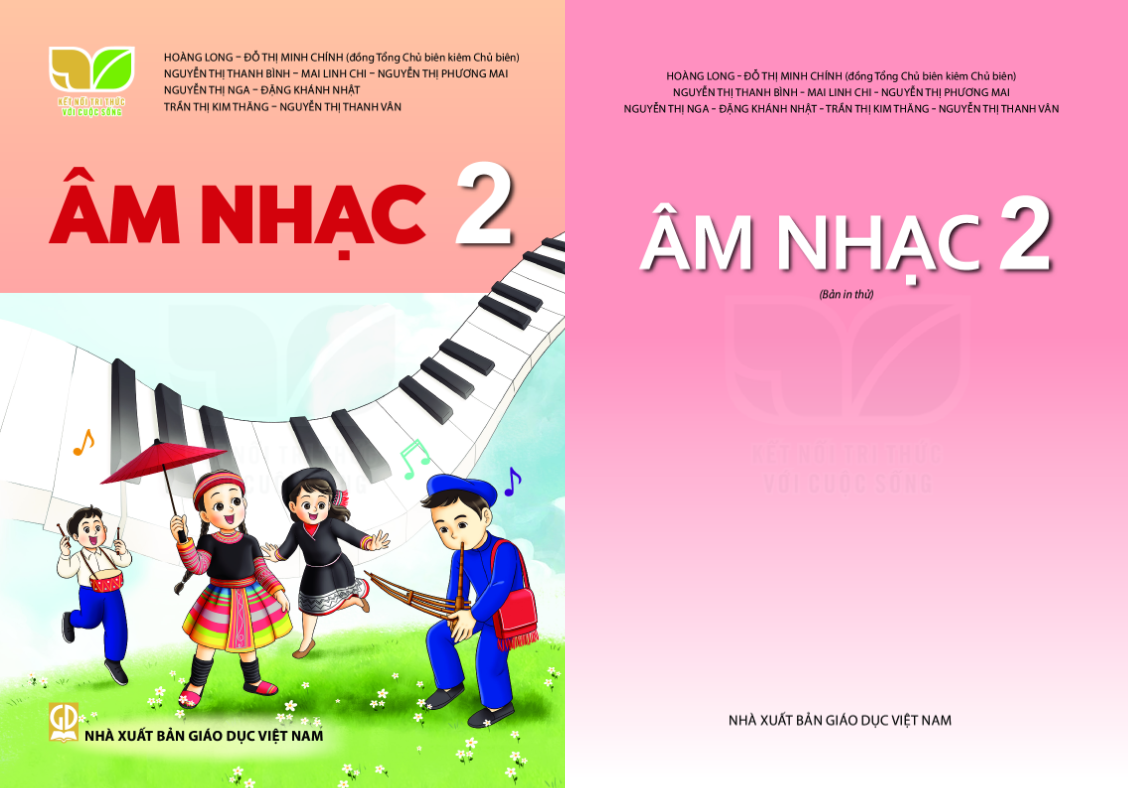 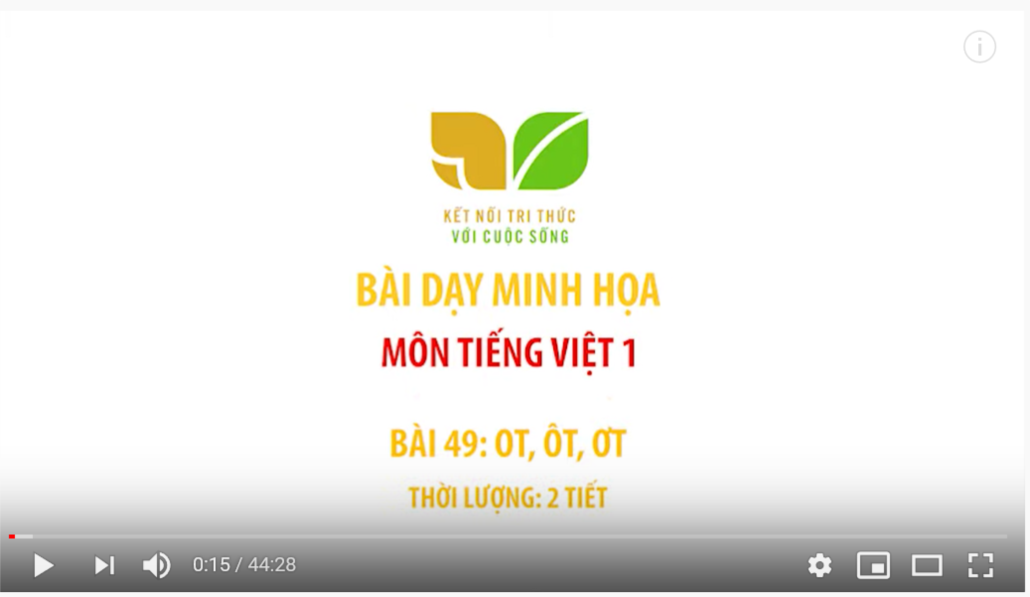 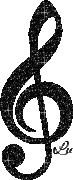 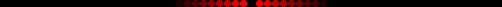 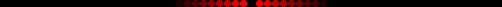 CHỦ ĐỀ 2 - TIẾT 2
ÔN TẬP BÀI HÁT: CON CHIM CHÍCH CHÒE
NHẠC CỤ: SONG LOAN
Giáo viên: Lương Thị Hồng Diễm
Trường Tiểu học Cấp Tiến
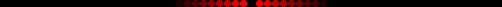 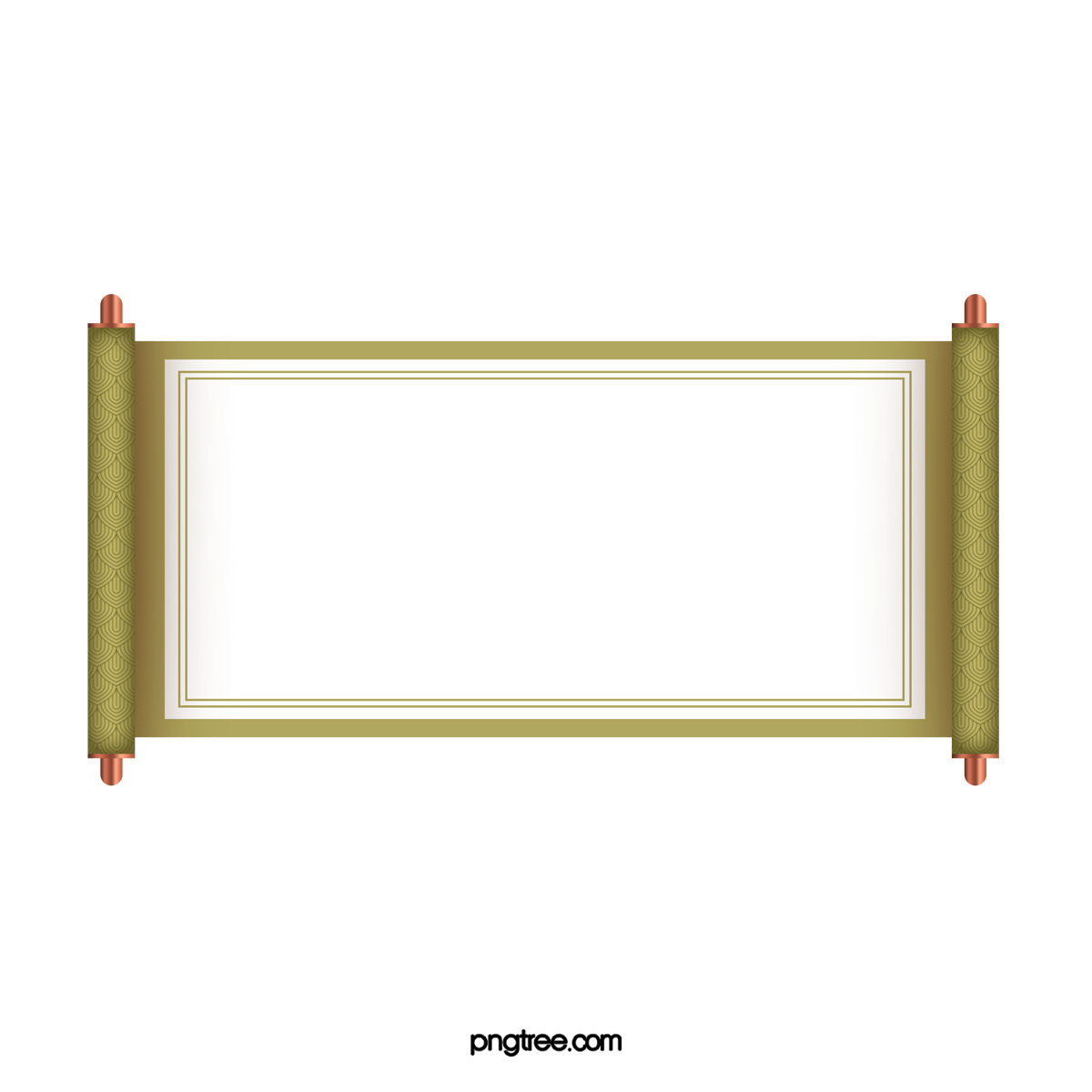 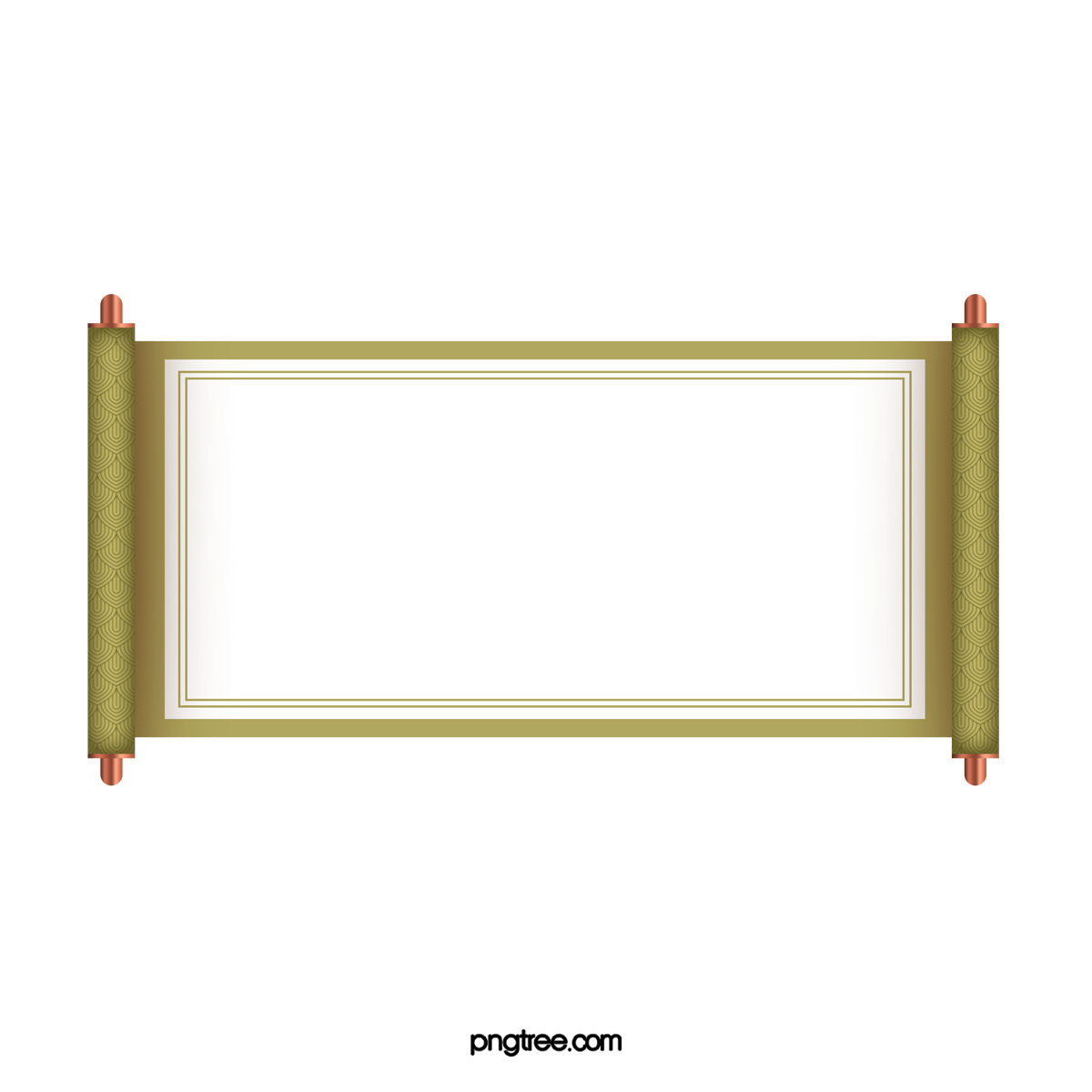 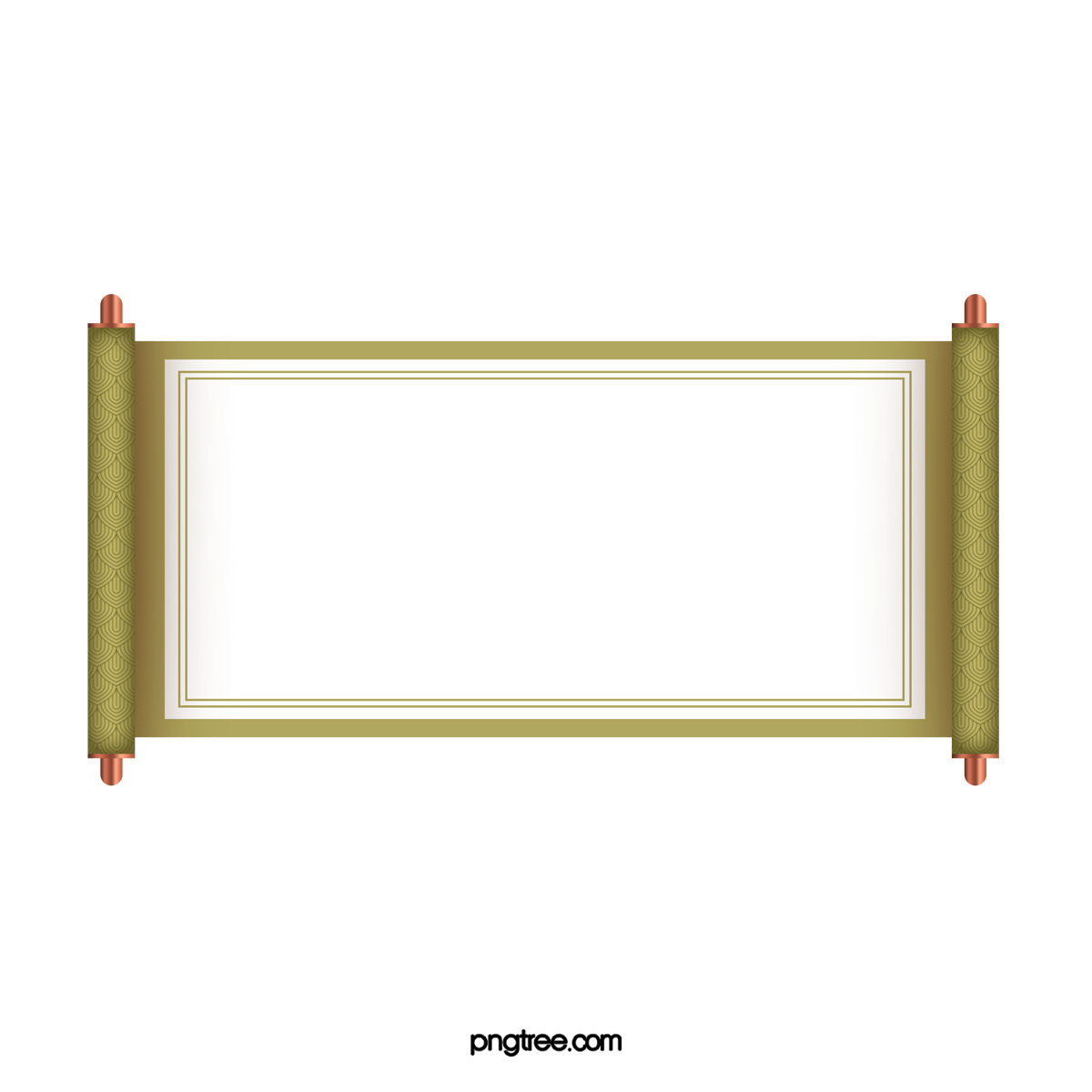 TRÒ CHƠI
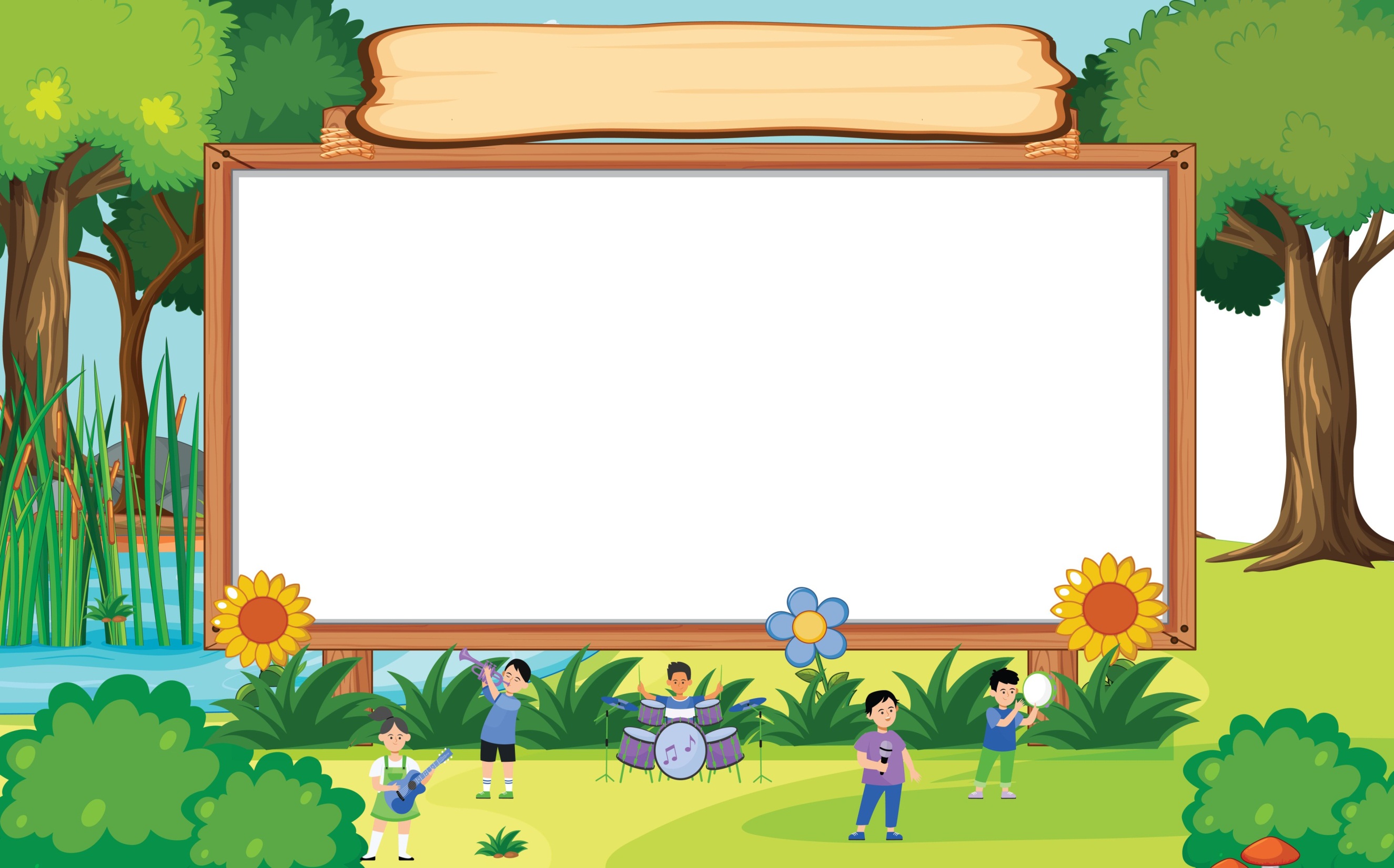 “TIẾT TẤU VUI NHỘN”
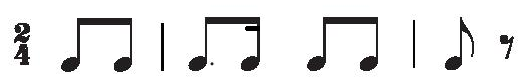 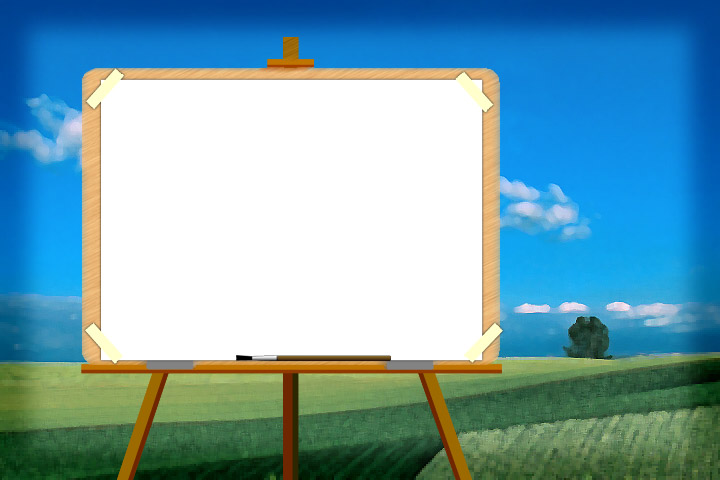 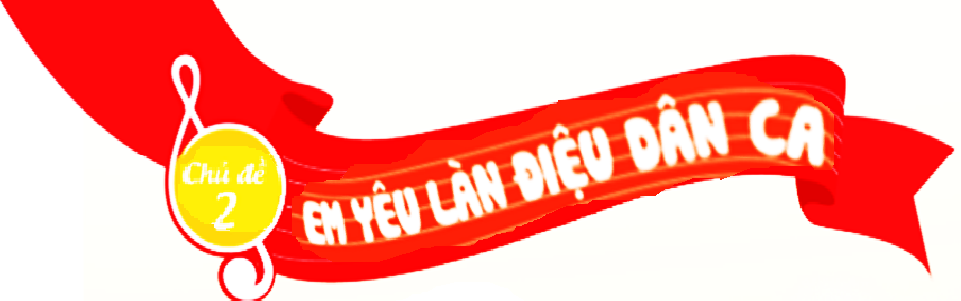 ÔN TẬP BÀI HÁT
CON CHIM CHÍCH CHÒE
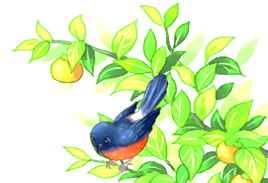 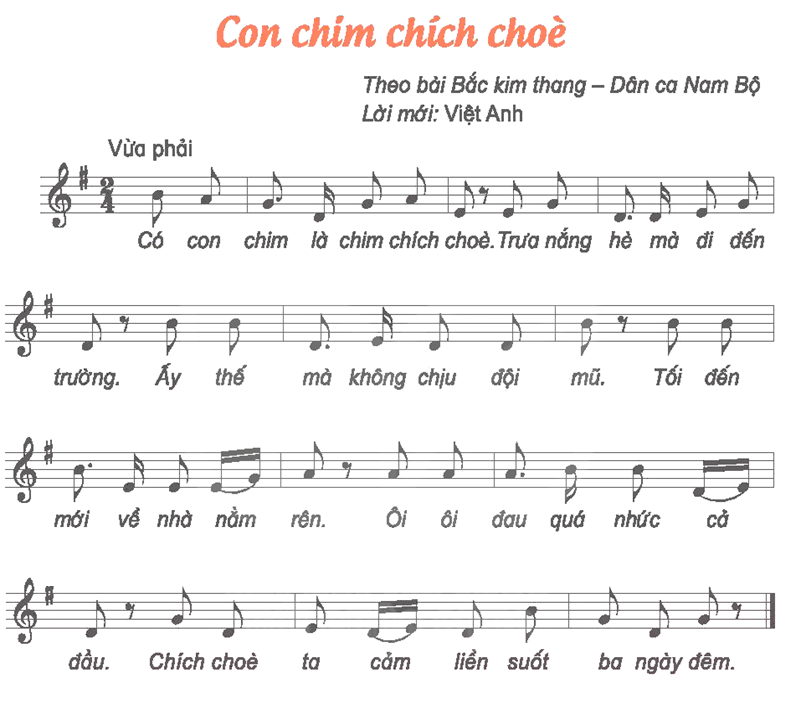 Nghe hát mẫu
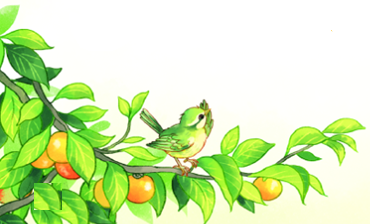 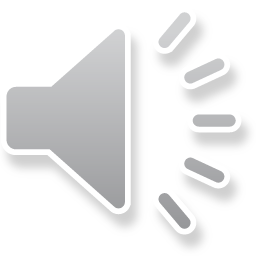 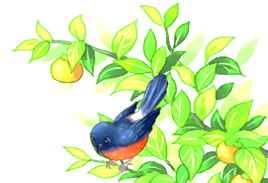 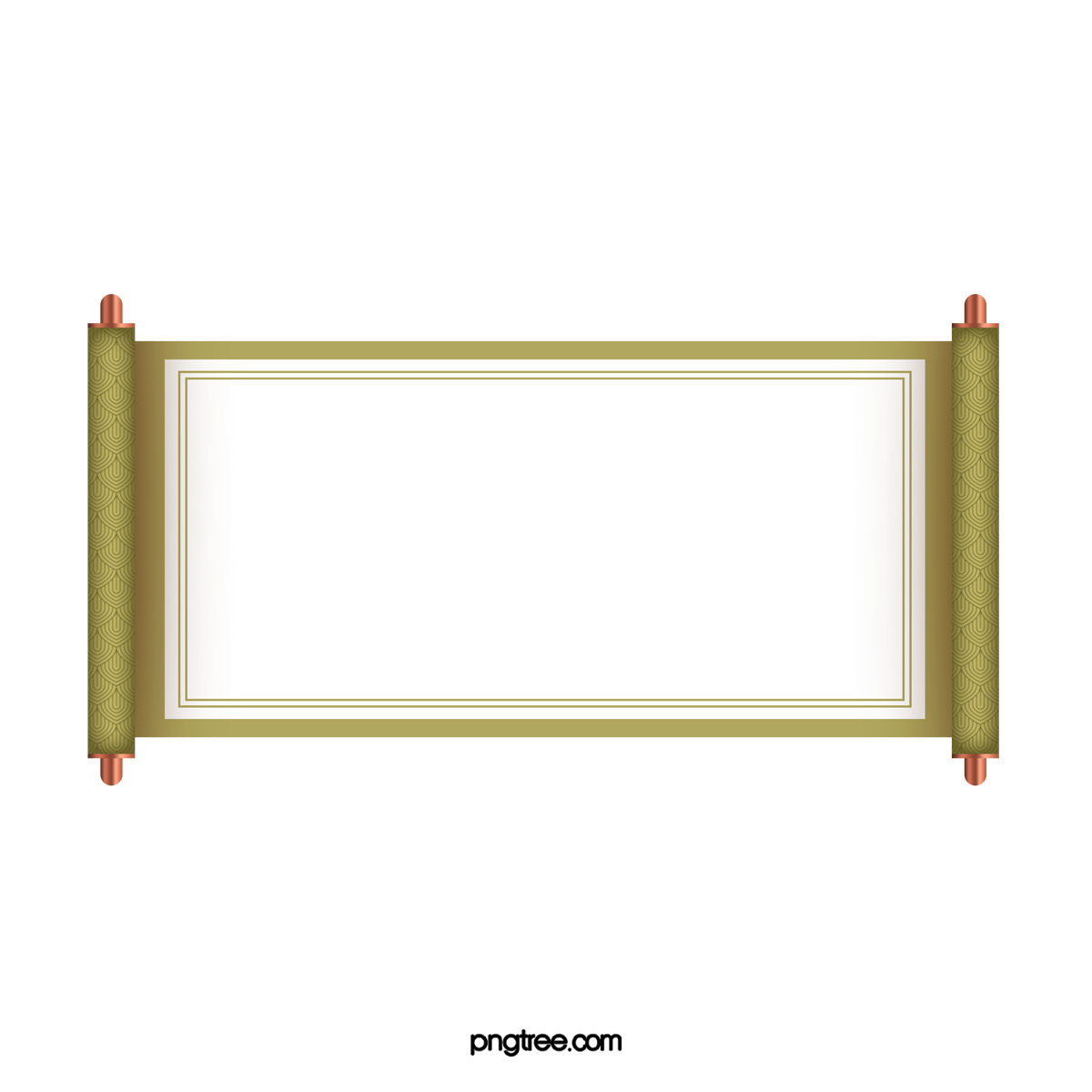 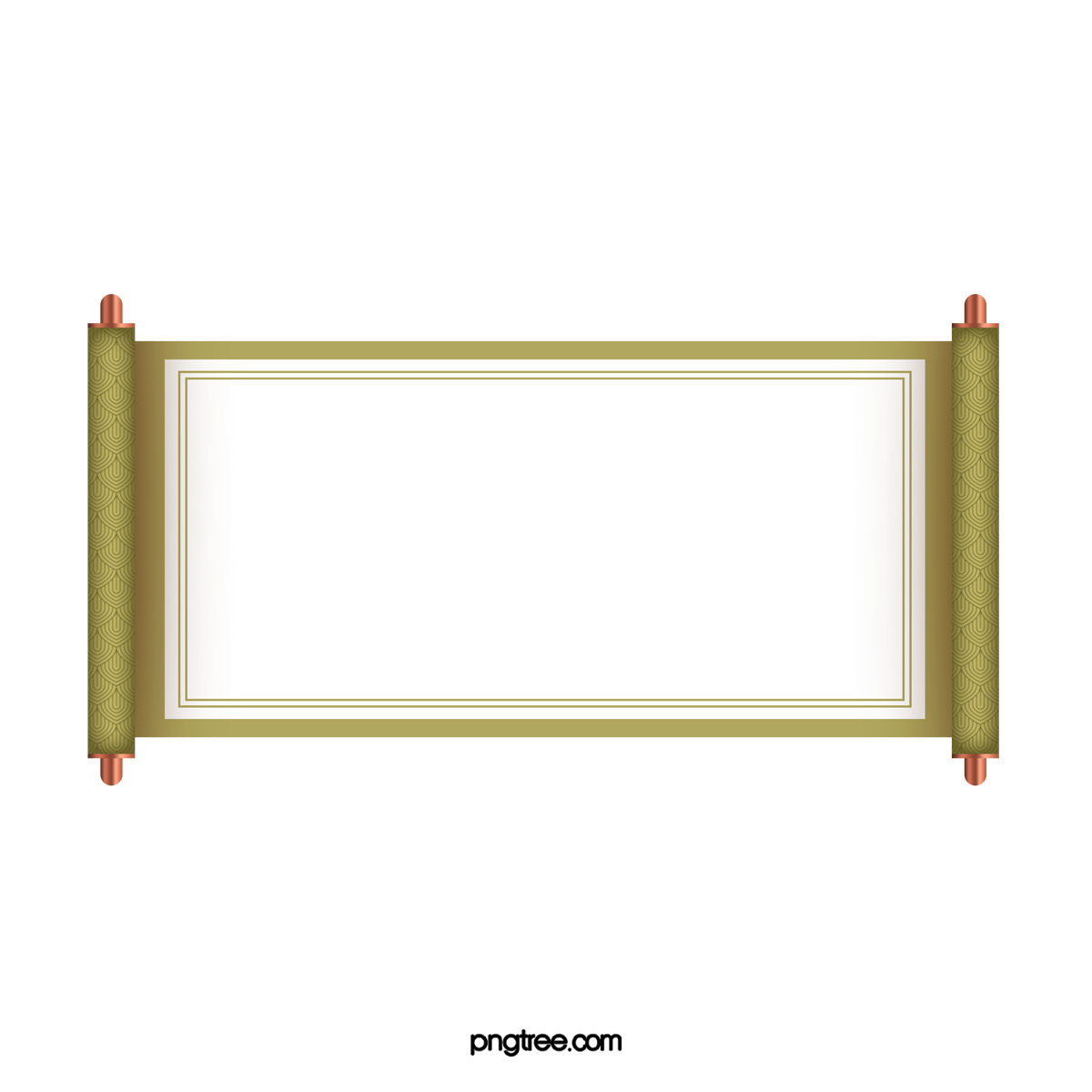 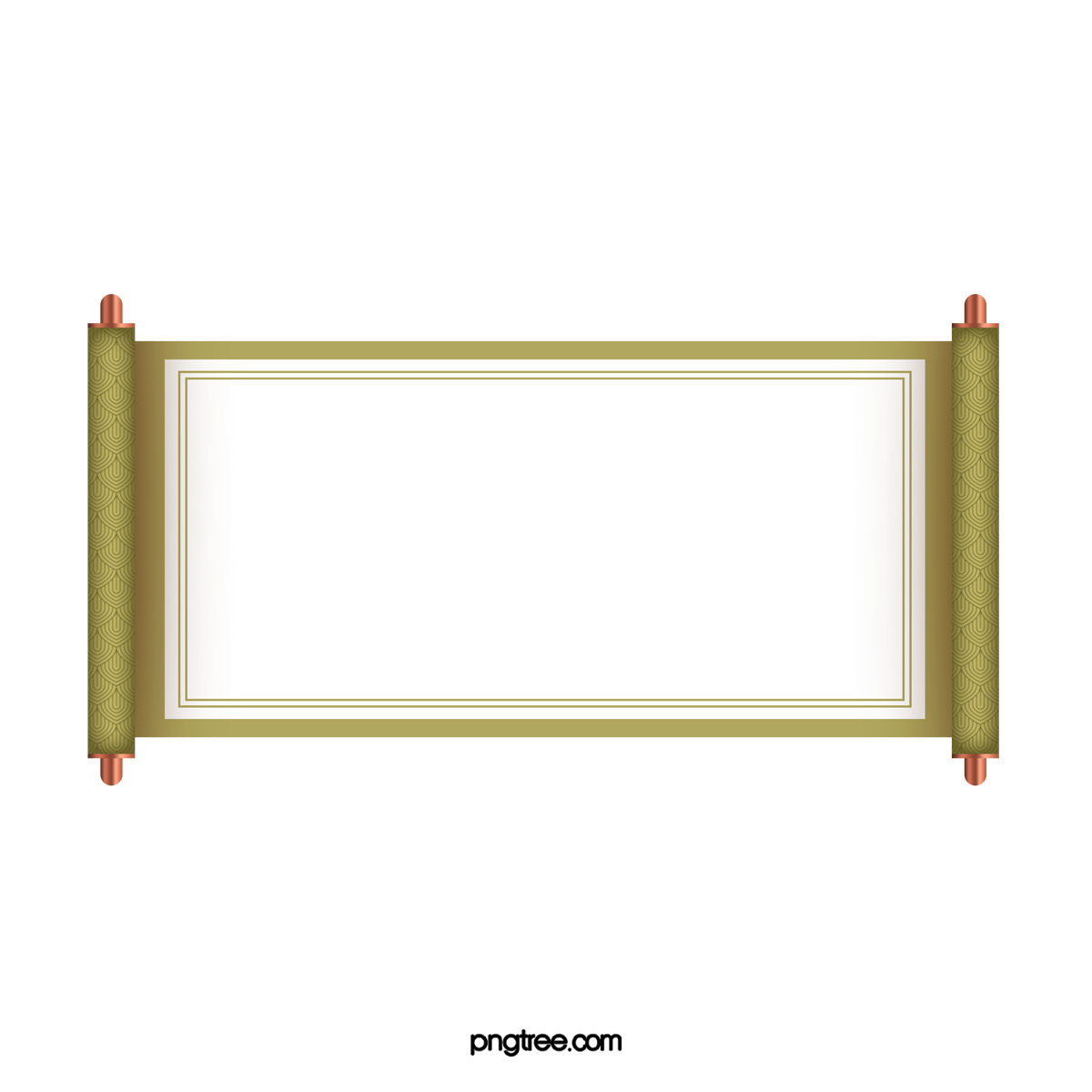 CON CHIM CHÍCH CHÒE
Theo bài Bắc kim thang Dân ca Nam Bộ
Lời mới: Việt Anh
HÁT THEO NHẠC ĐỆM
KẾT HỢP GÕ ĐỆM THEO NHỊP
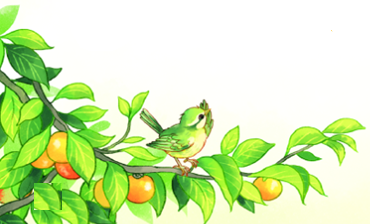 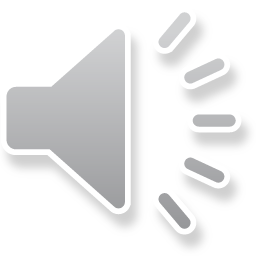 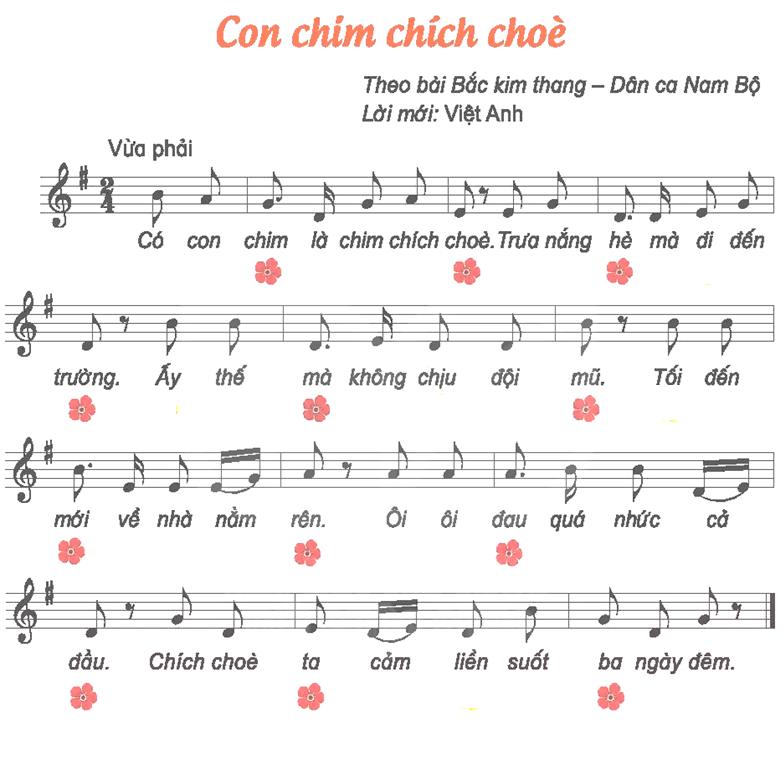 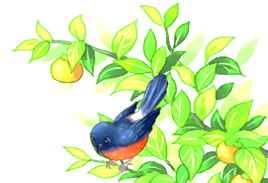 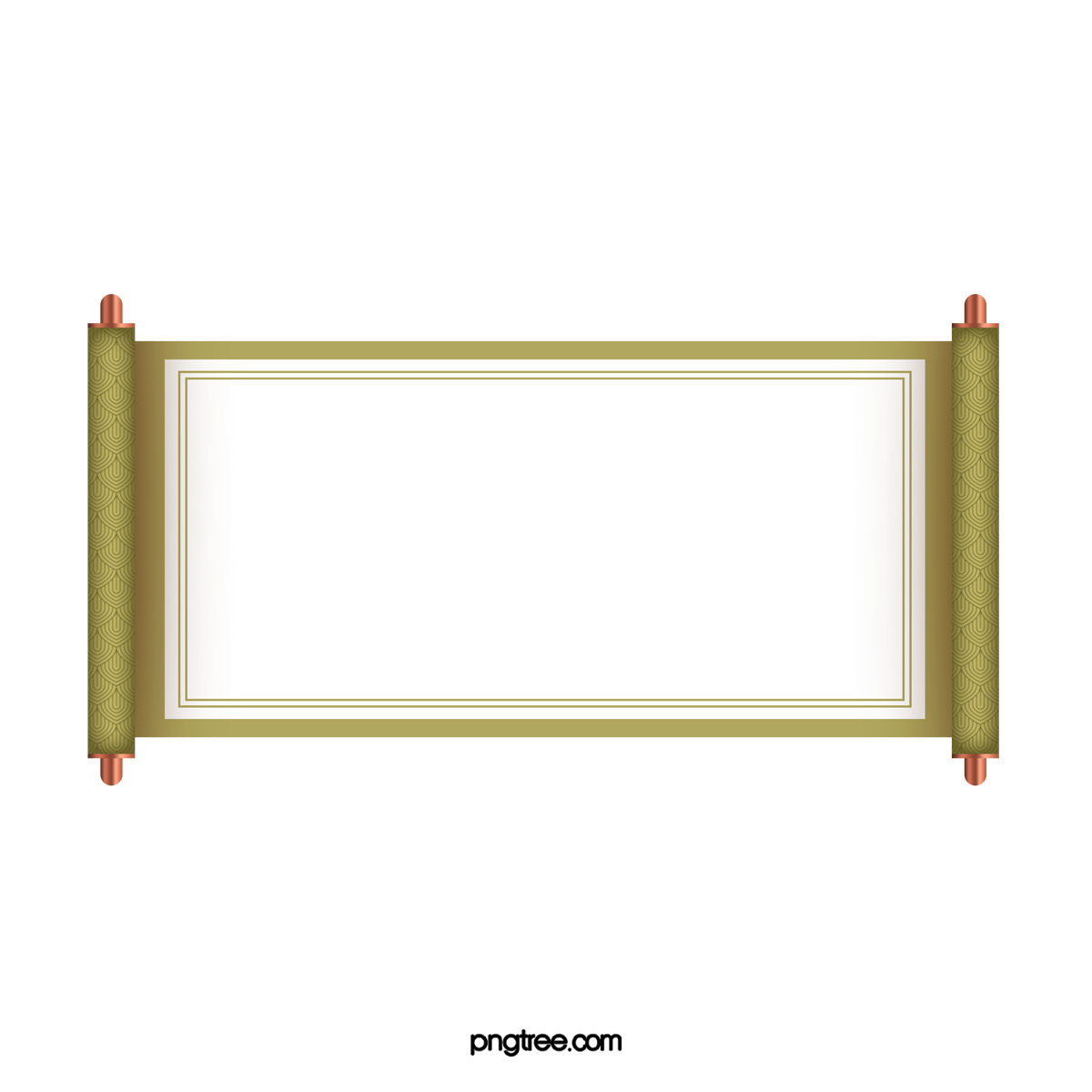 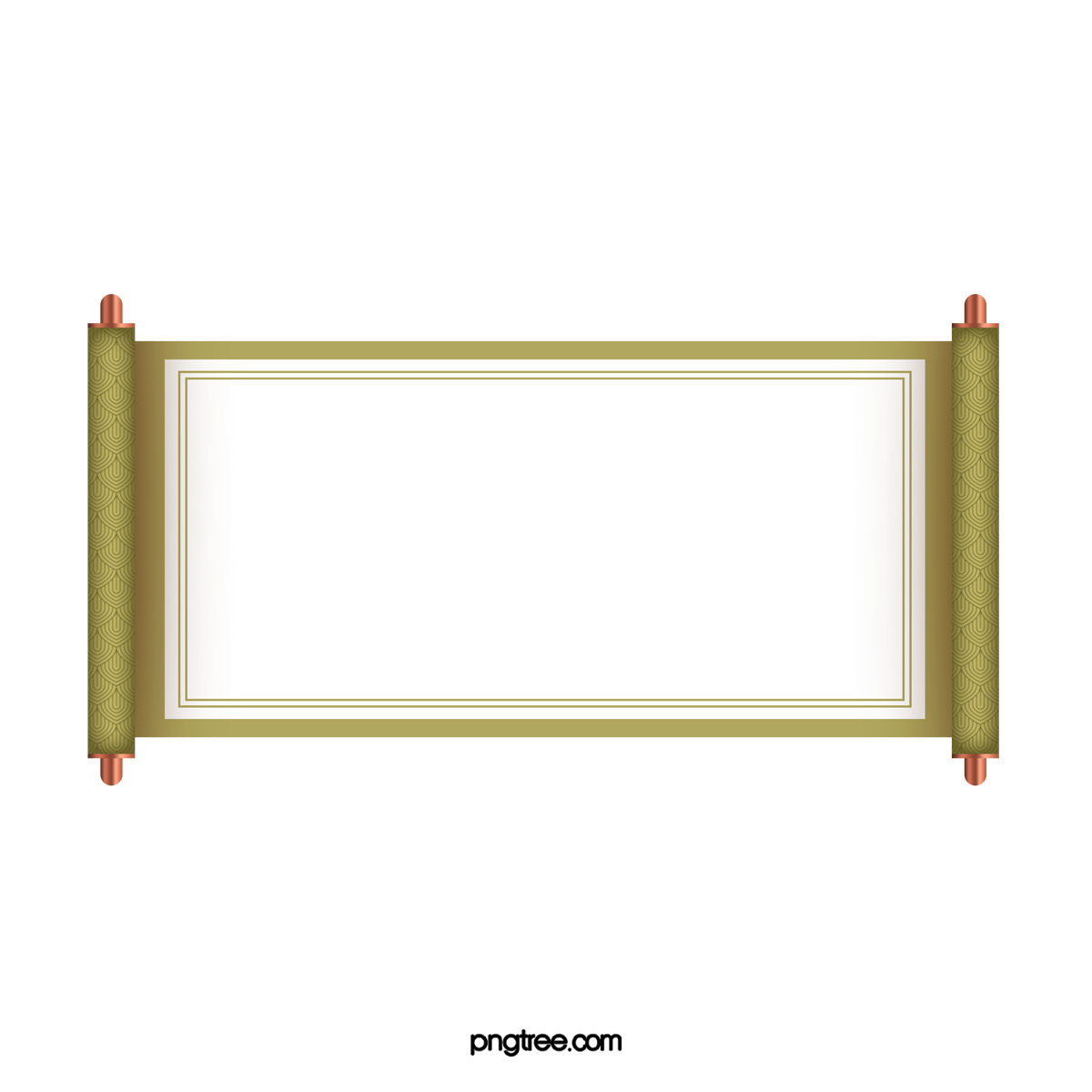 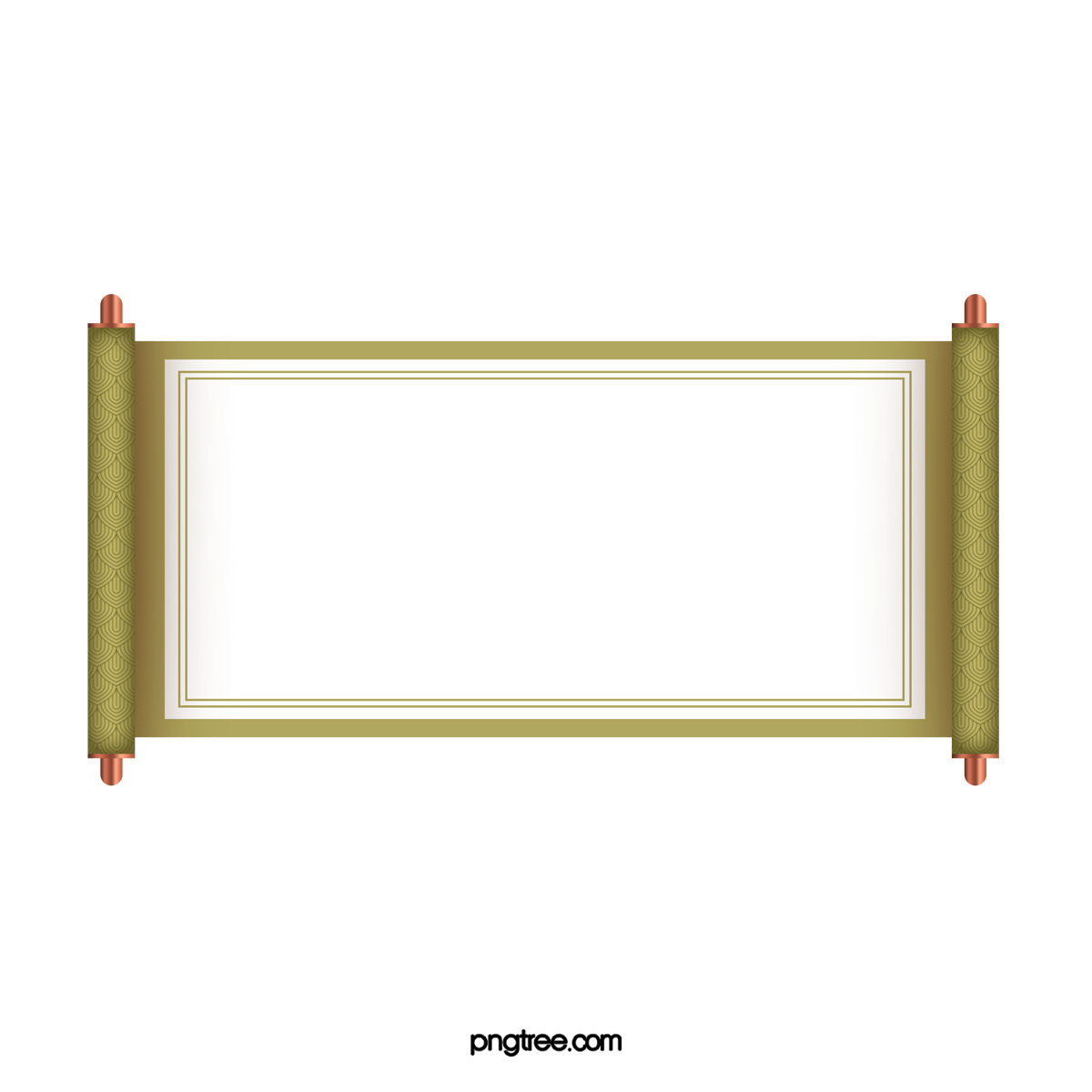 CON CHIM CHÍCH CHÒE
Theo bài Bắc kim thang Dân ca Nam Bộ
Lời mới: Việt Anh
HÁT KẾT HỢP GÕ ĐỆM
THEO TIẾT TẤU LỜI CA
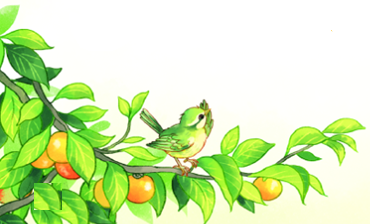 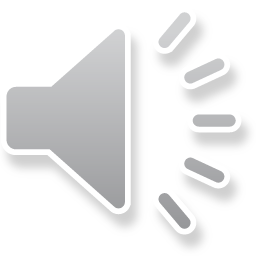 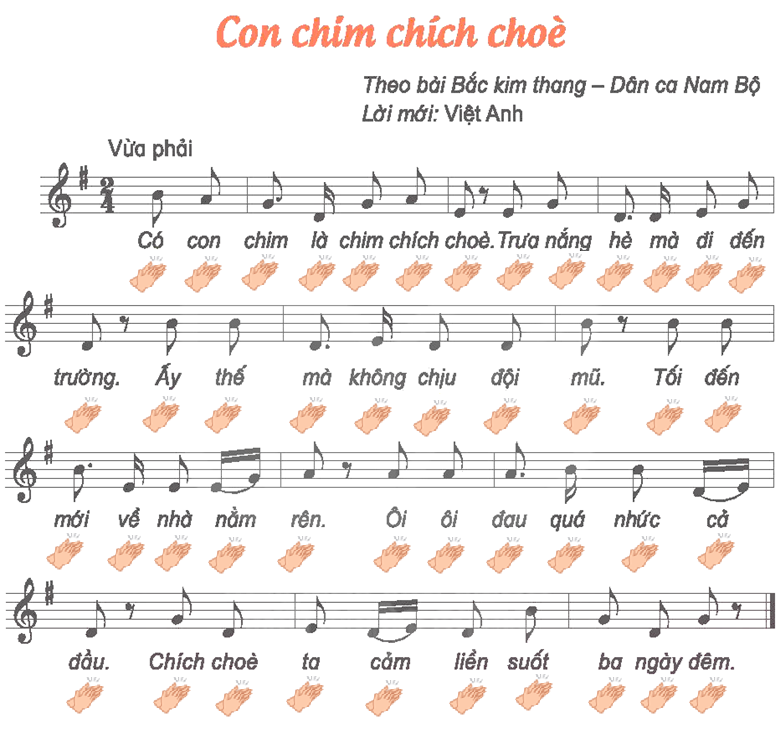 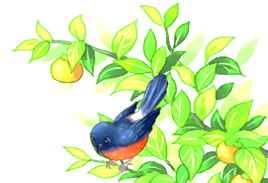 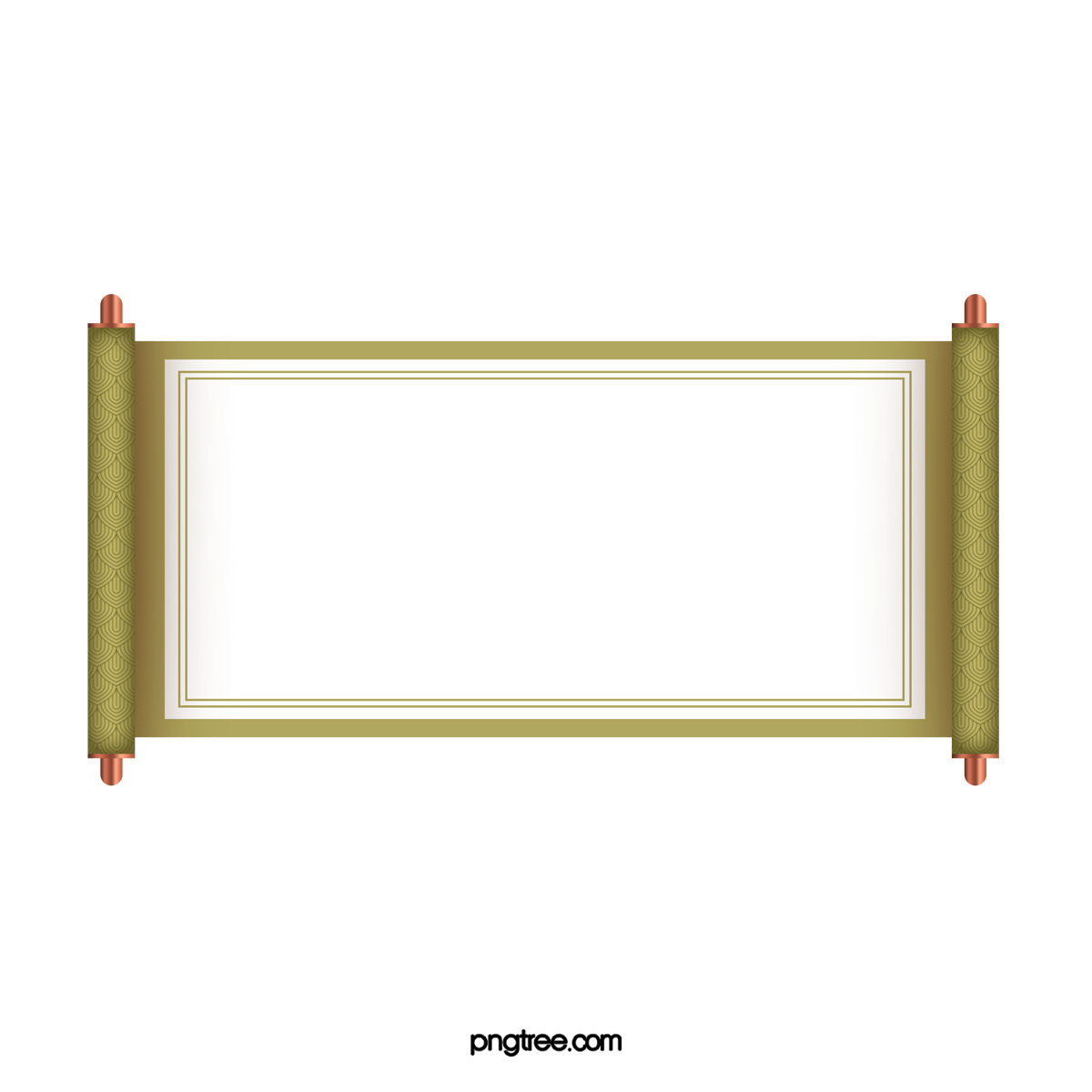 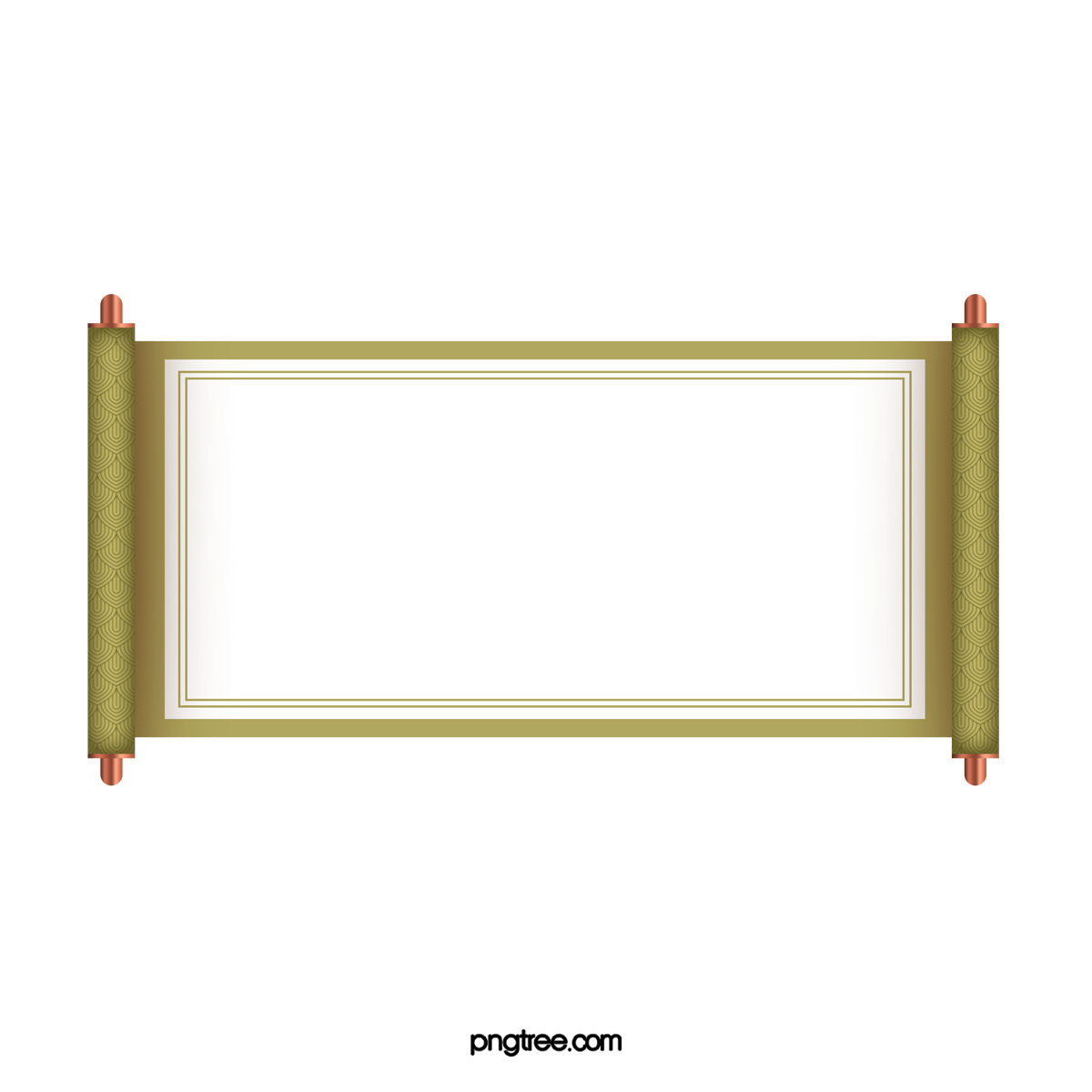 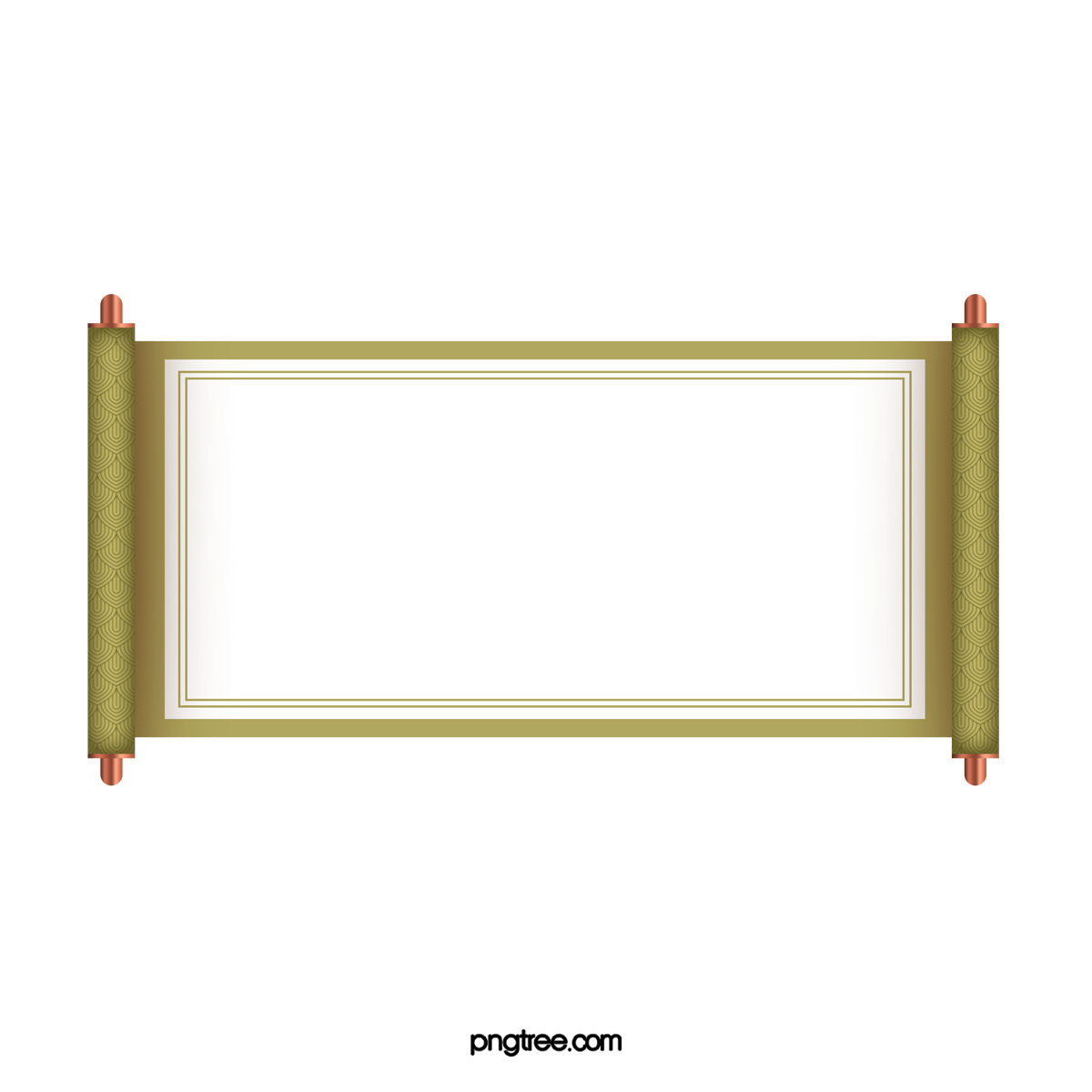 CON CHIM CHÍCH CHÒE
Theo bài Bắc kim thang Dân ca Nam Bộ
Lời mới: Việt Anh
HÁT KẾT HỢP
VẬN ĐỘNG CƠ THỂ
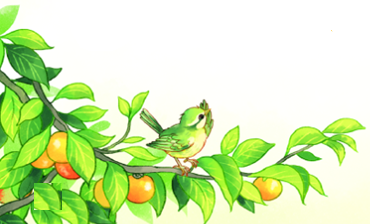 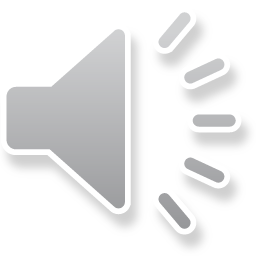 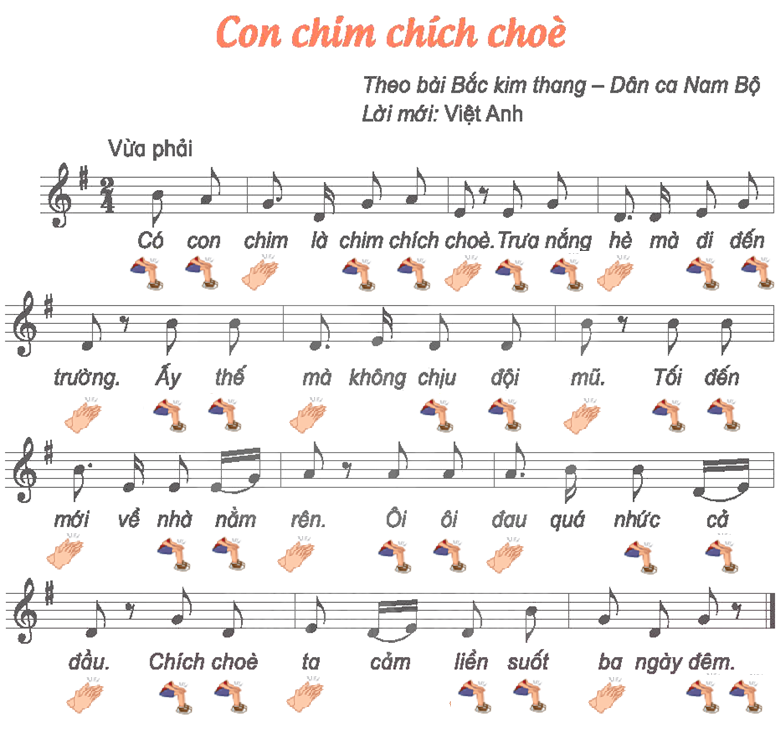 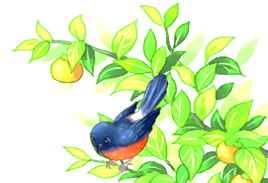 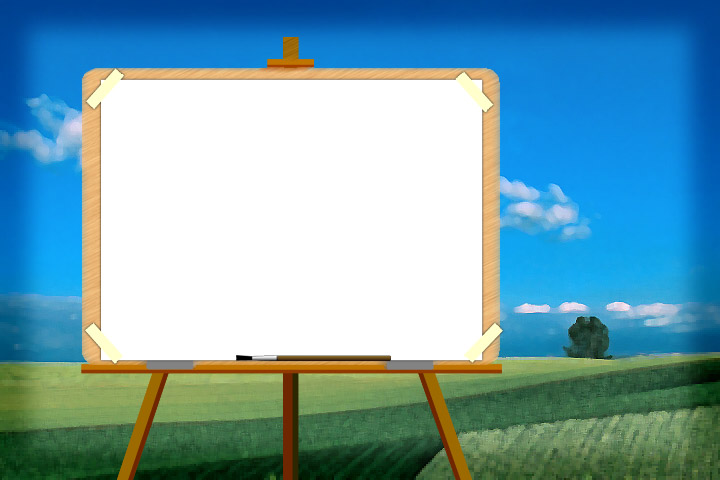 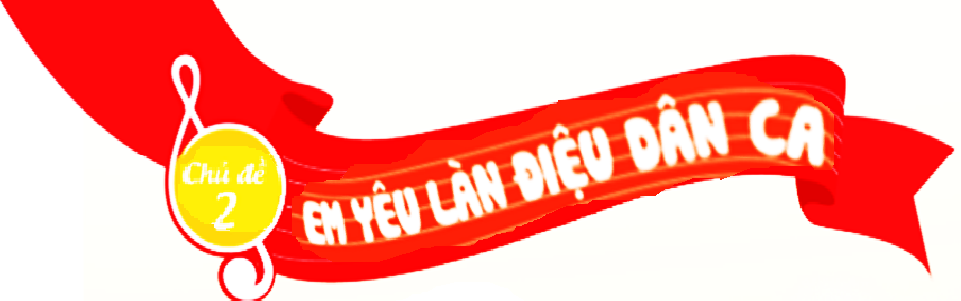 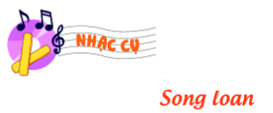 SONG LOAN
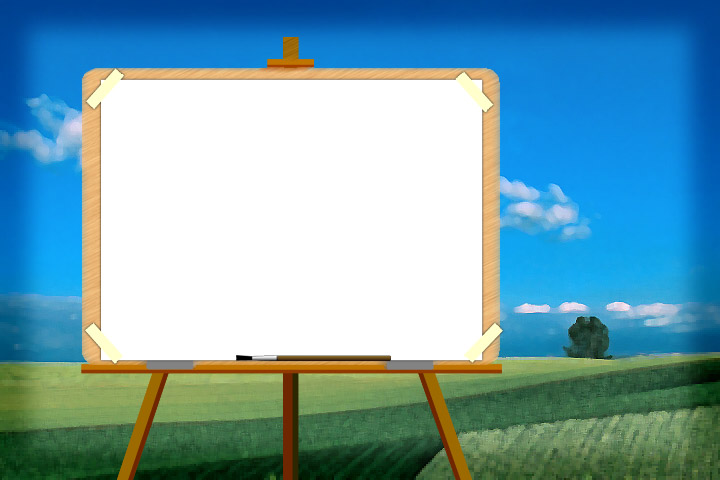 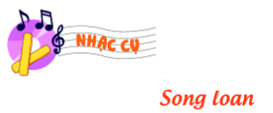 SONG LOAN
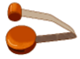 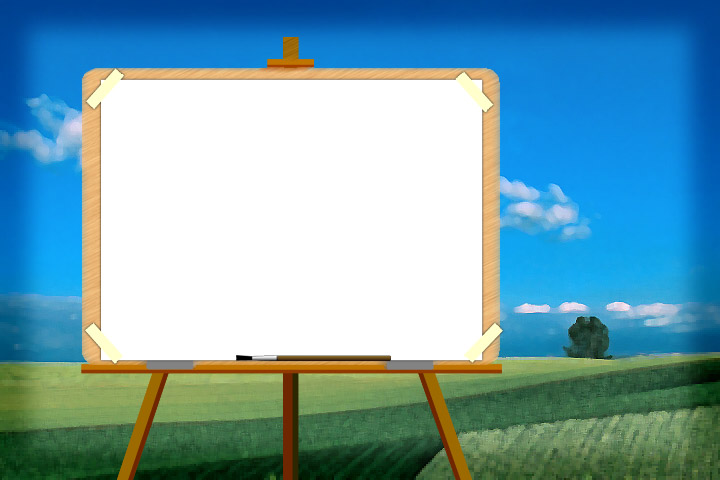 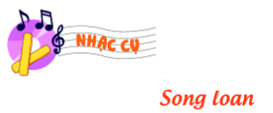 SONG LOAN
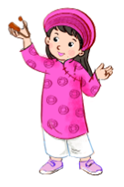 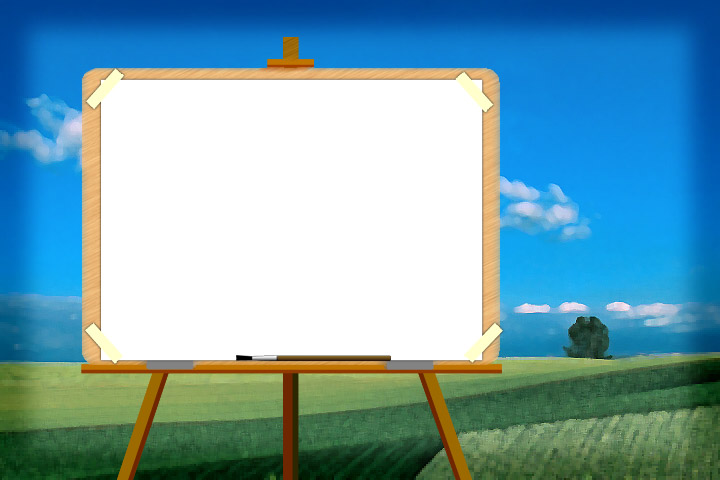 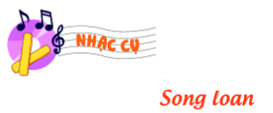 Gõ theo hình tiết tấu
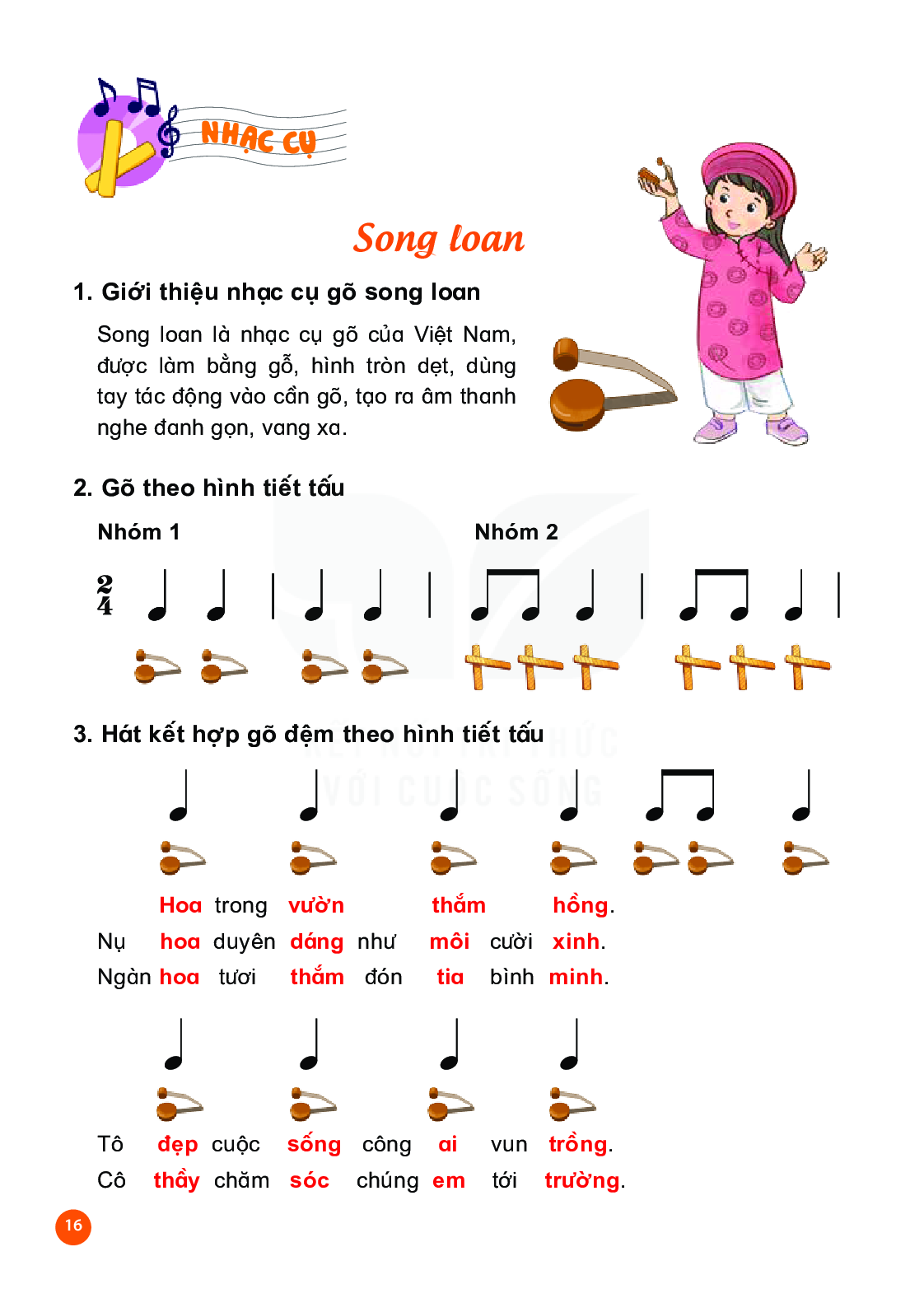 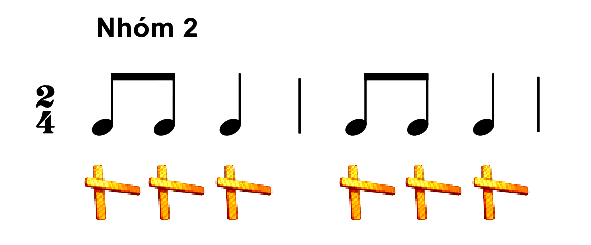 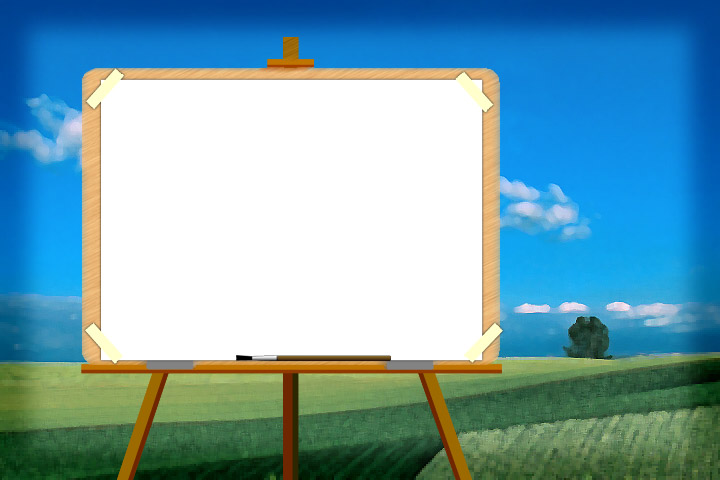 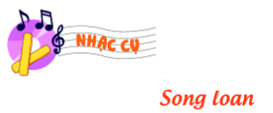 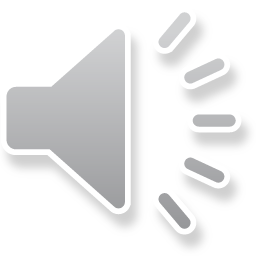 Hát kết hợp gõ đệm theo phách
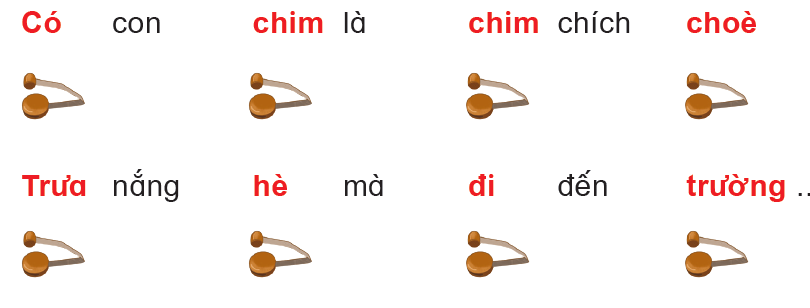 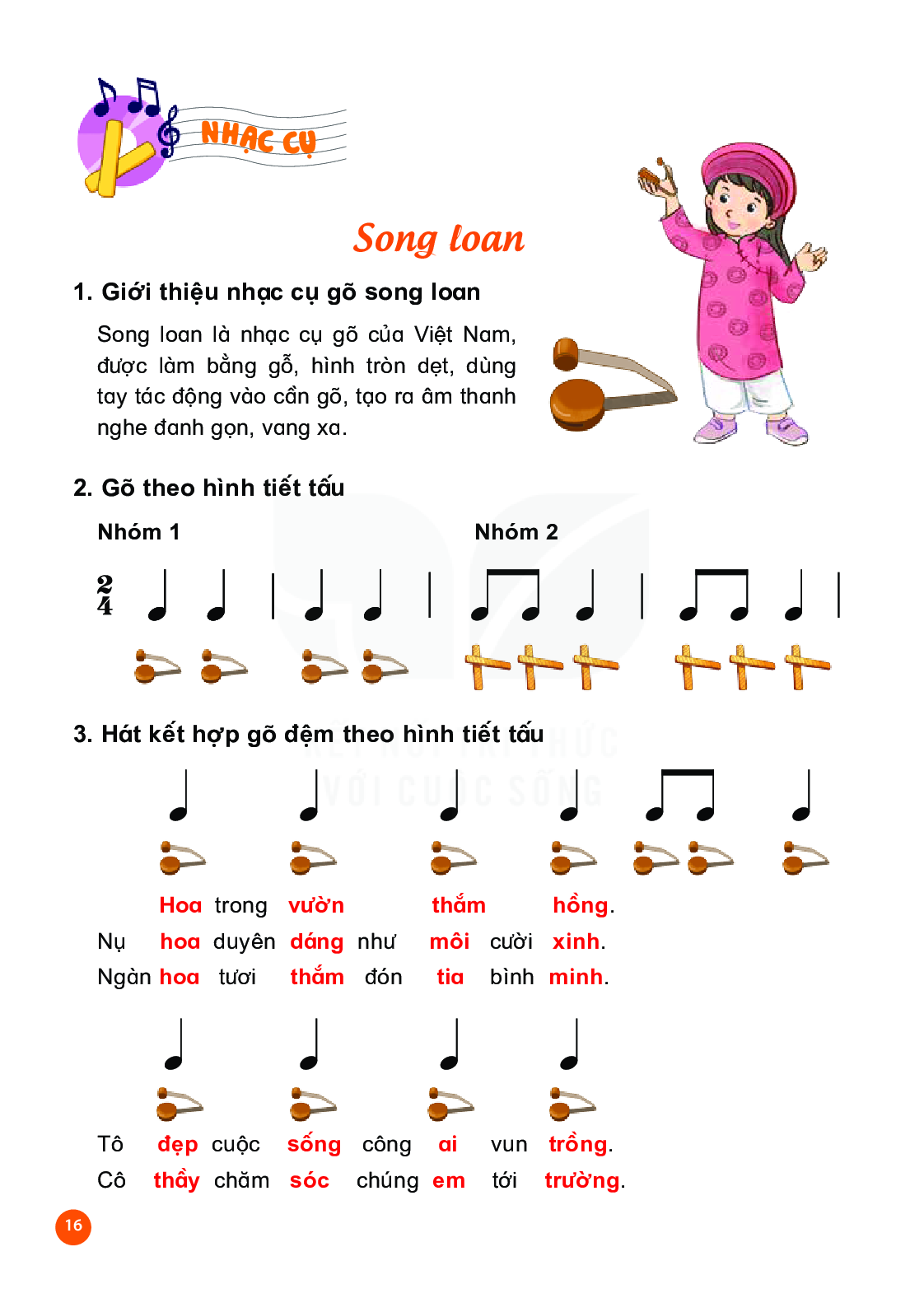 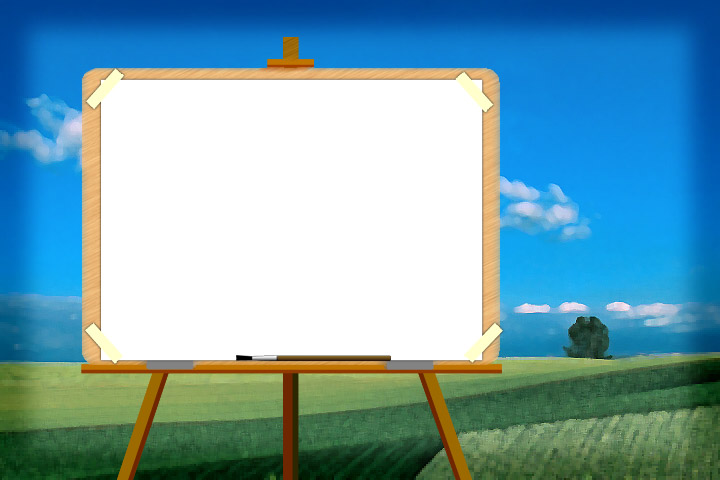 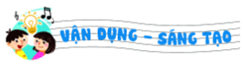 Gõ nhạc cụ theo hình tiết tấu
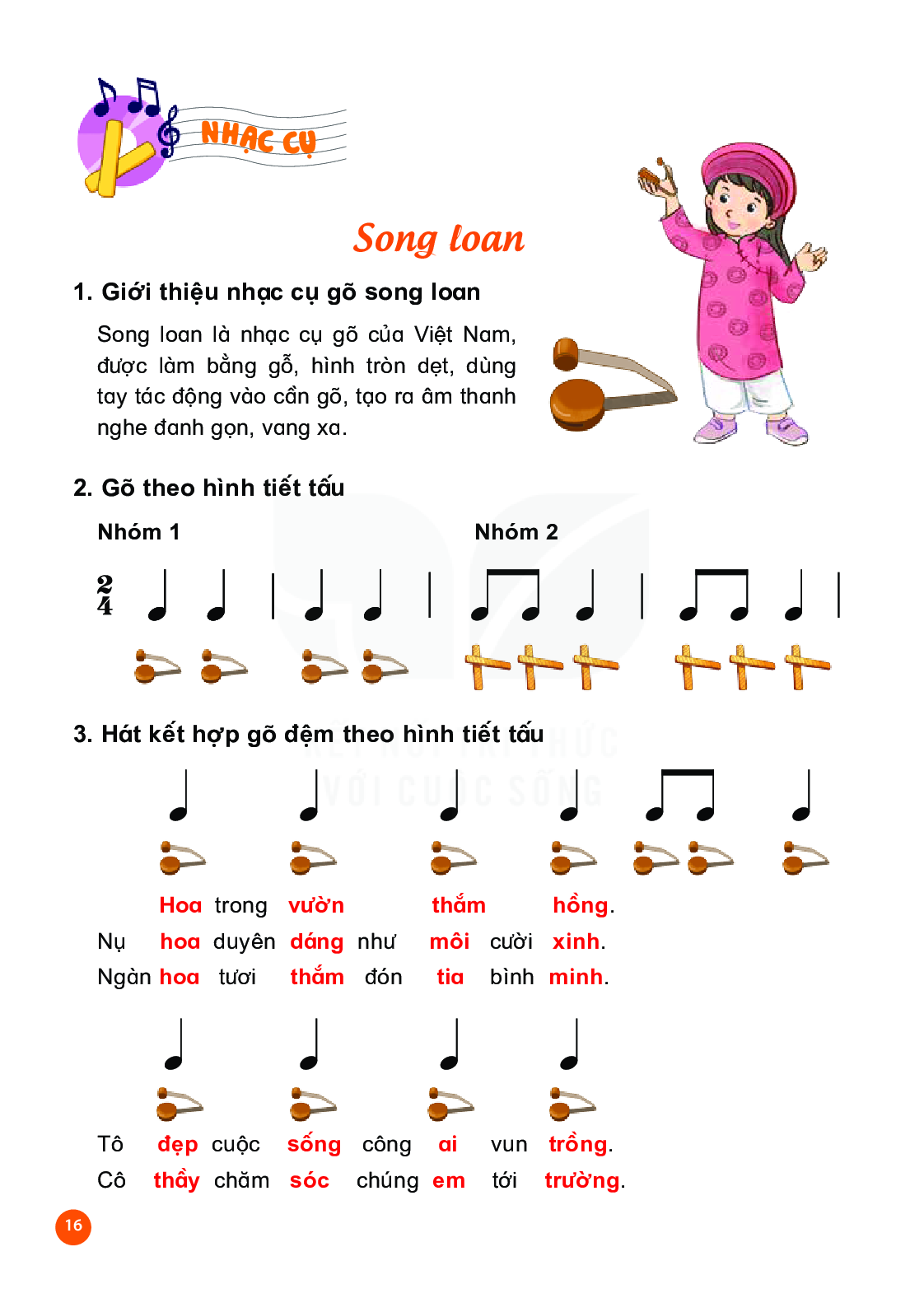 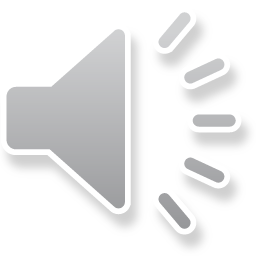 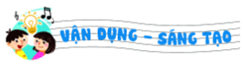 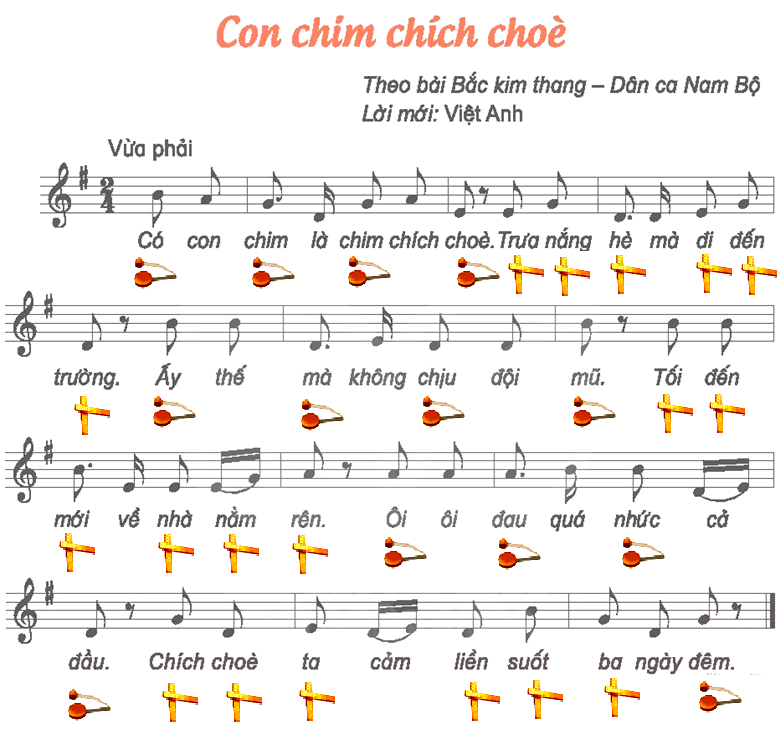 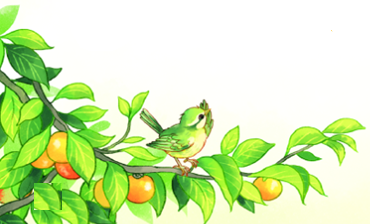 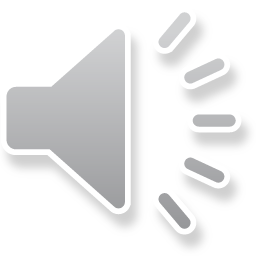 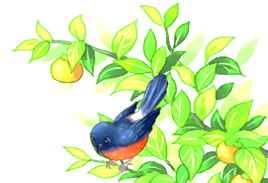 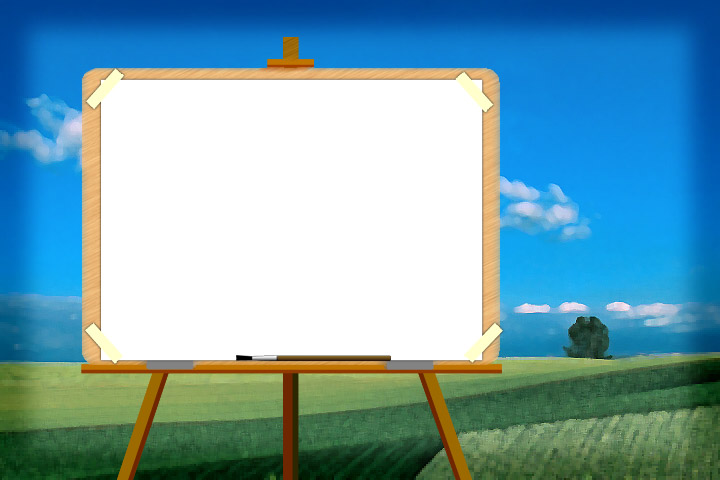 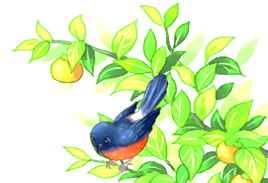 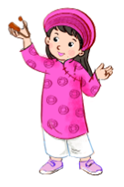 CẢM ƠN CÁC THẦY CÔ GIÁO
Chúc các EMCHĂM NGOAN, học tốt!
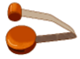 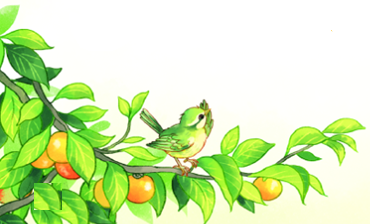